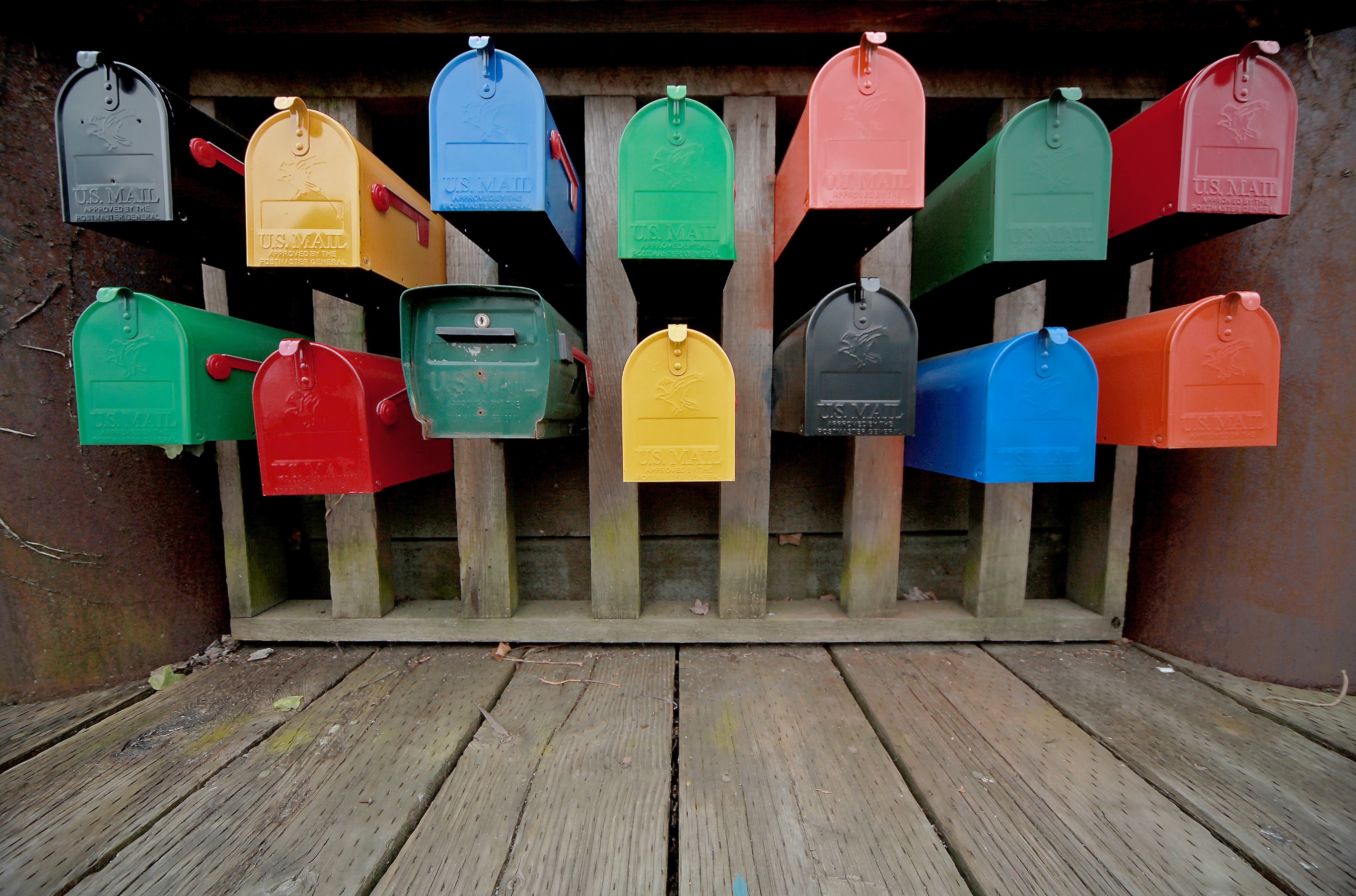 Idéer og input søges!
Invitation til workshop for pårørende tirsdag 6. september 2022 på Hørkær
Herlev Kommune skal udvikle ny handicappolitik, sundhedspolitik og ældrepolitik. 
De nye politikker skal skabe retning  for de kommende års udvikling af Voksensociale Tilbud. Politikkerne skal samtidigt adressere de udfordringer, som vi står over for i kommunerne på alle velfærdsområderne ift. rekruttering, ulighed i sundhed og et øget pres på de kommunale budgetter. 
Vi inviterer pårørende fra Højsletten, Skovgården, Job- og Aktivitetscenter Hørkær og Bofællesskaberne mv. til at give input til, hvad der kan fremme det gode liv for borgerne i vores tilbud. Med afsæt i en række samtaleemner vil vi  fx gerne have jeres input til:
Hvad kan fremme det gode og sunde liv for borgere med handicap i Herlev? 
Hvad skal kommunen have fokus på, for at fremme borgerens selvbestemmelse i eget liv? 
Hvilke værdier bør kommunen sætte fokus på i fremtiden?
Program for workshoppen: 
17:00-17:15     Velkomst ved Tine Larting, Centerchef for Sundhed og Voksne. 
17:15-18:00     Drøftelser i grupper om input til nye politikker 
18:00-18:20     Vi byder på en sandwich, kaffe/te og en vand. 
18:20-18:50     Drøftelser i grupper om input til nye politikker 
18.50-19.00     Opsamling og tak for i aften. 
Tid og sted: 
Tirsdag den 6. september 2022 kl. 17:00-19:00 i Caféen på Job- og Aktivitetscenter Hørkær, Hørkær 4, Herlev. 
Tilmeld jer senest 1. september til Funktionsleder Kirsten Breinholt:  kirsten.breinholt@herlev.dk eller 44 52 60 80.